Monday
Flashcard/ Sound Recap
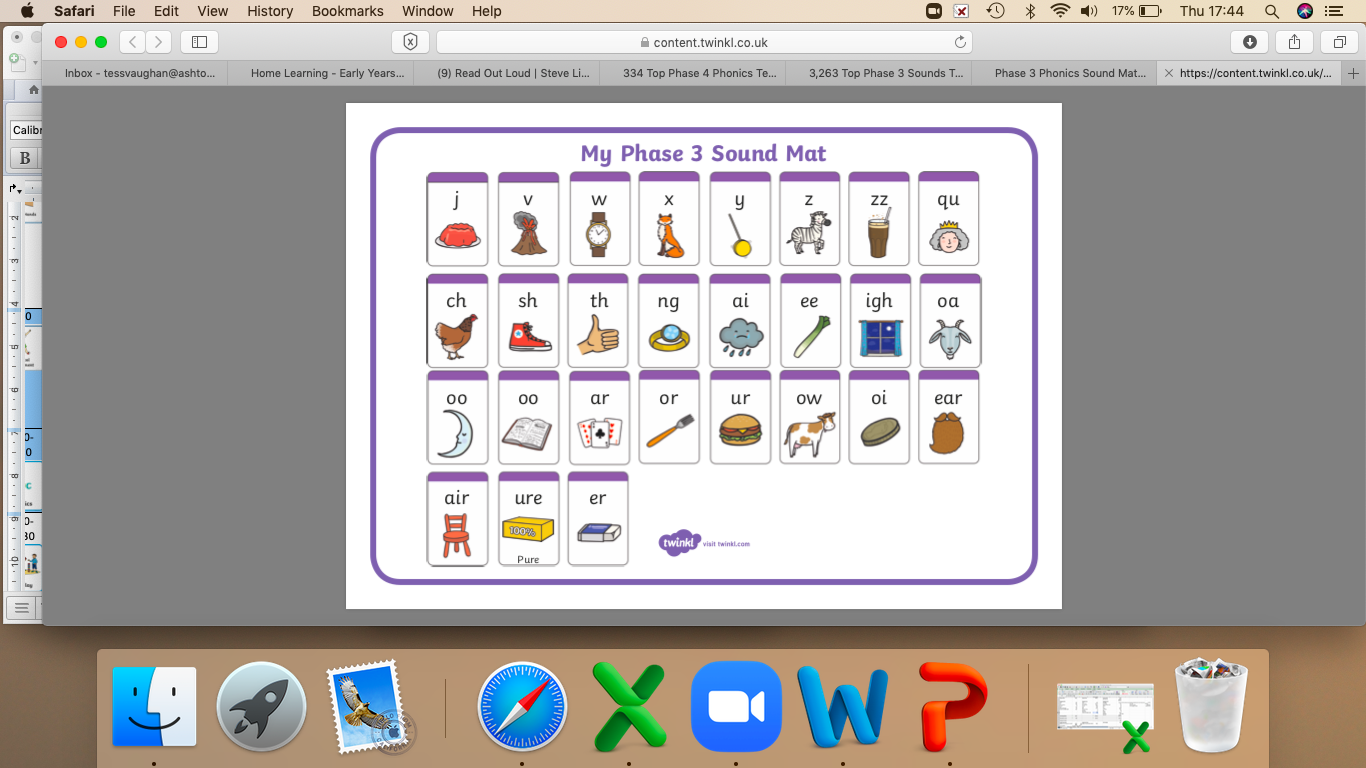 Flashcard/ Sound Recap
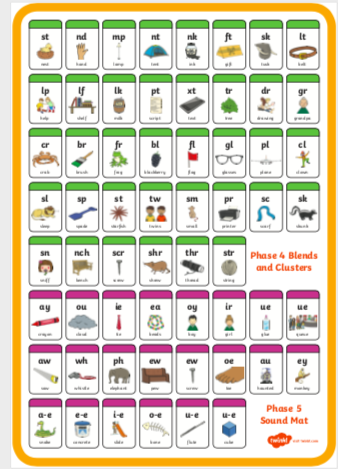 Flashcard/ Sound Recap (your child may not know any of phase 5 yet)
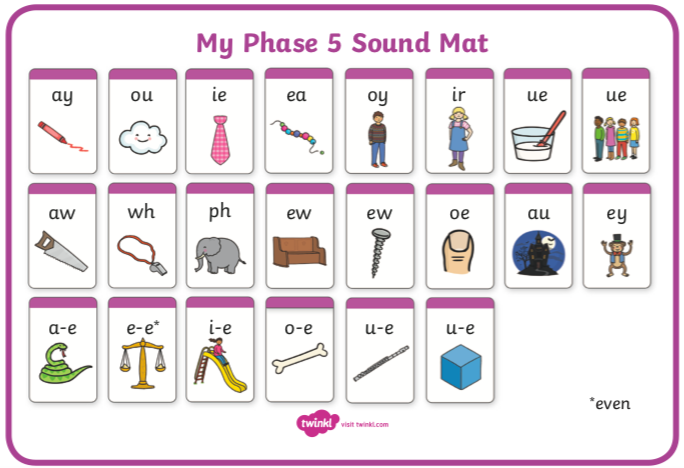 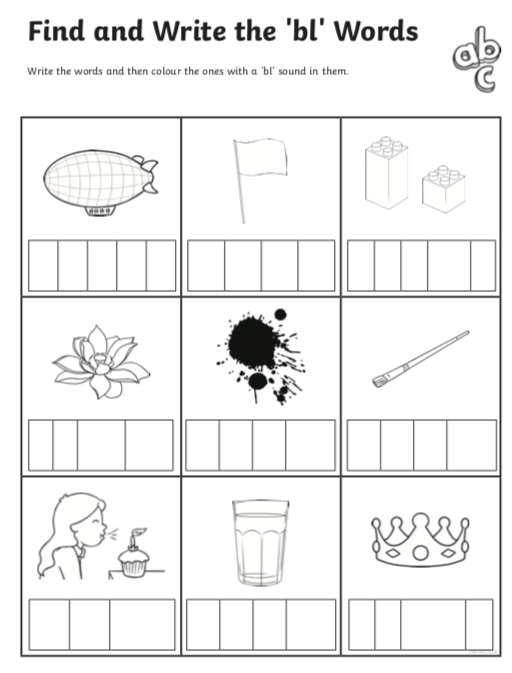 Tuesday
Revisit the sound slides from Monday
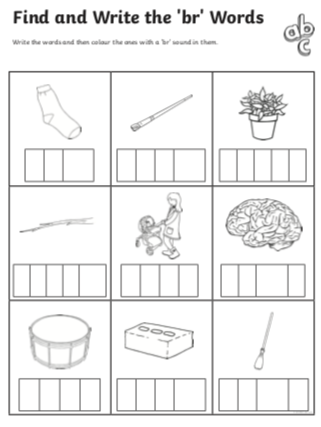 Wednesday
Revisit the sound slides from Monday
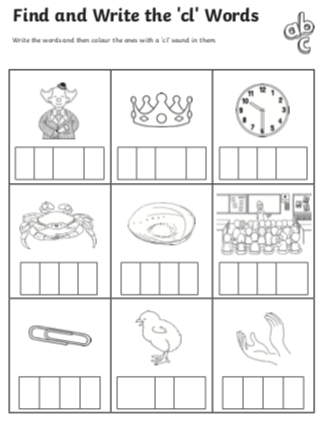 Thursday
Revisit the sound slides from Monday
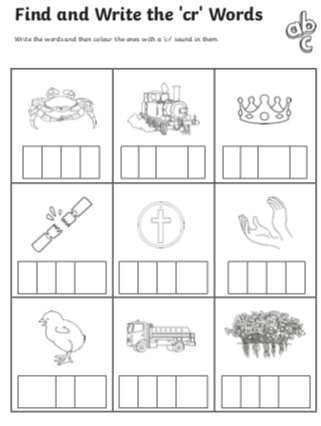 Friday
Revisit the sound slides from Monday
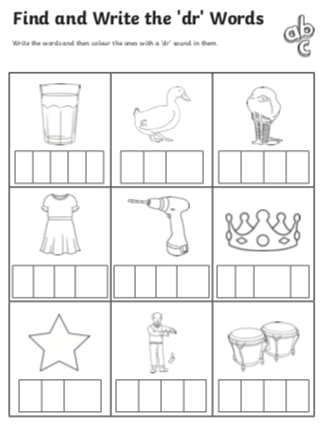